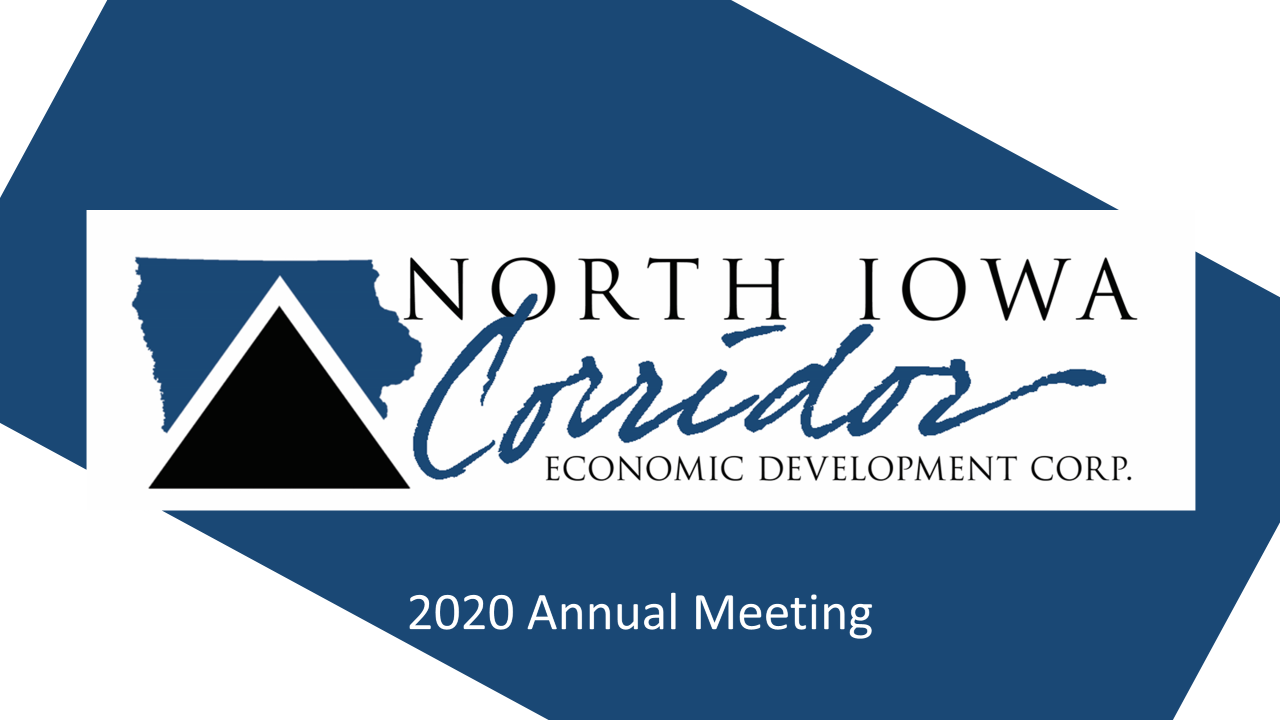 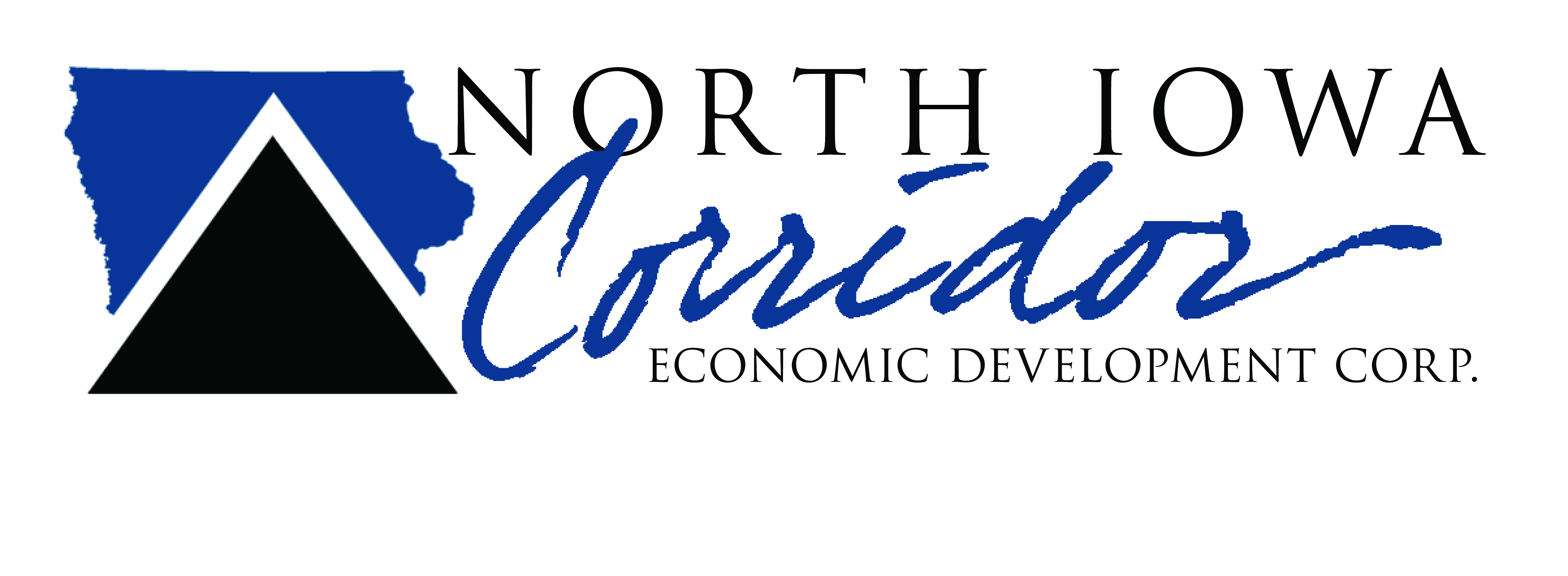 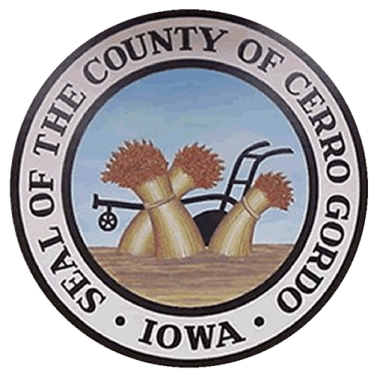 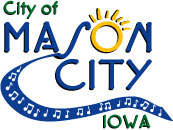 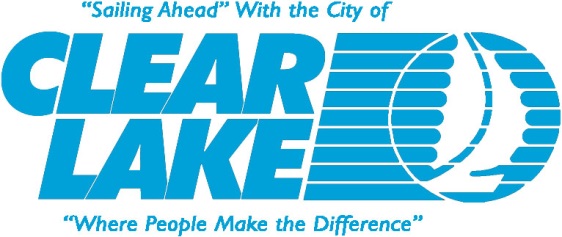 2020 Annual Meeting
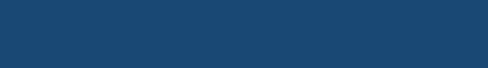 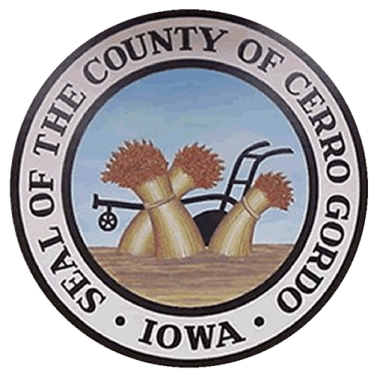 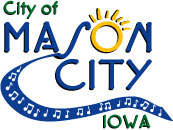 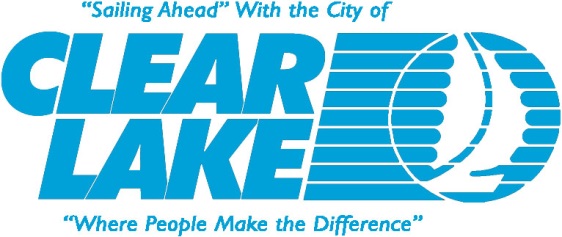 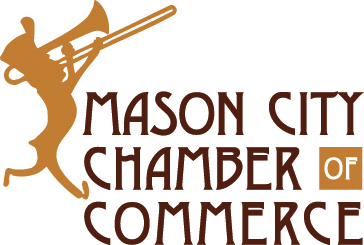 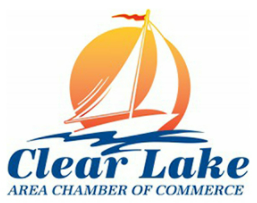 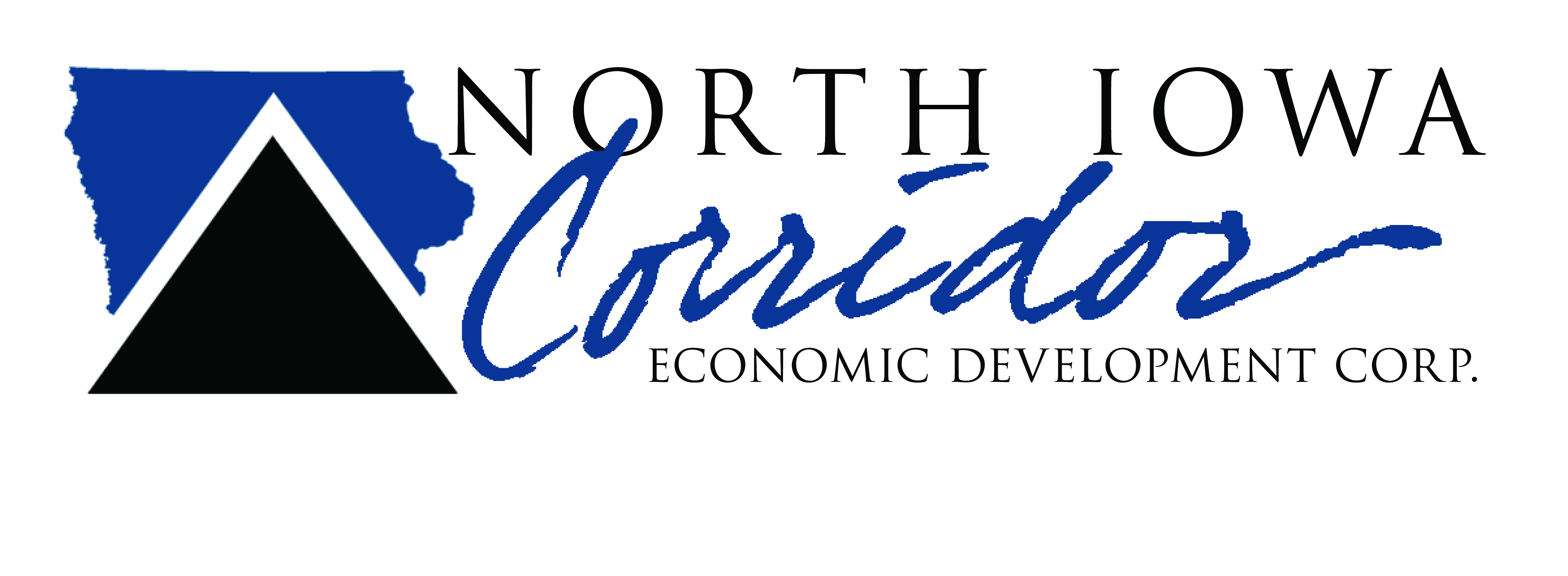 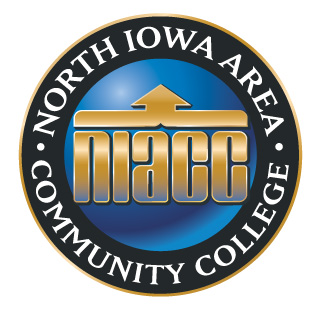 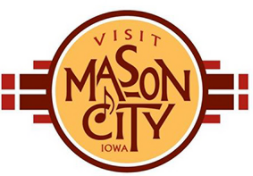 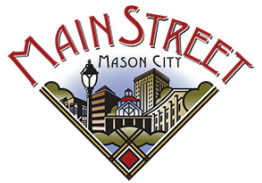 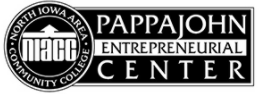 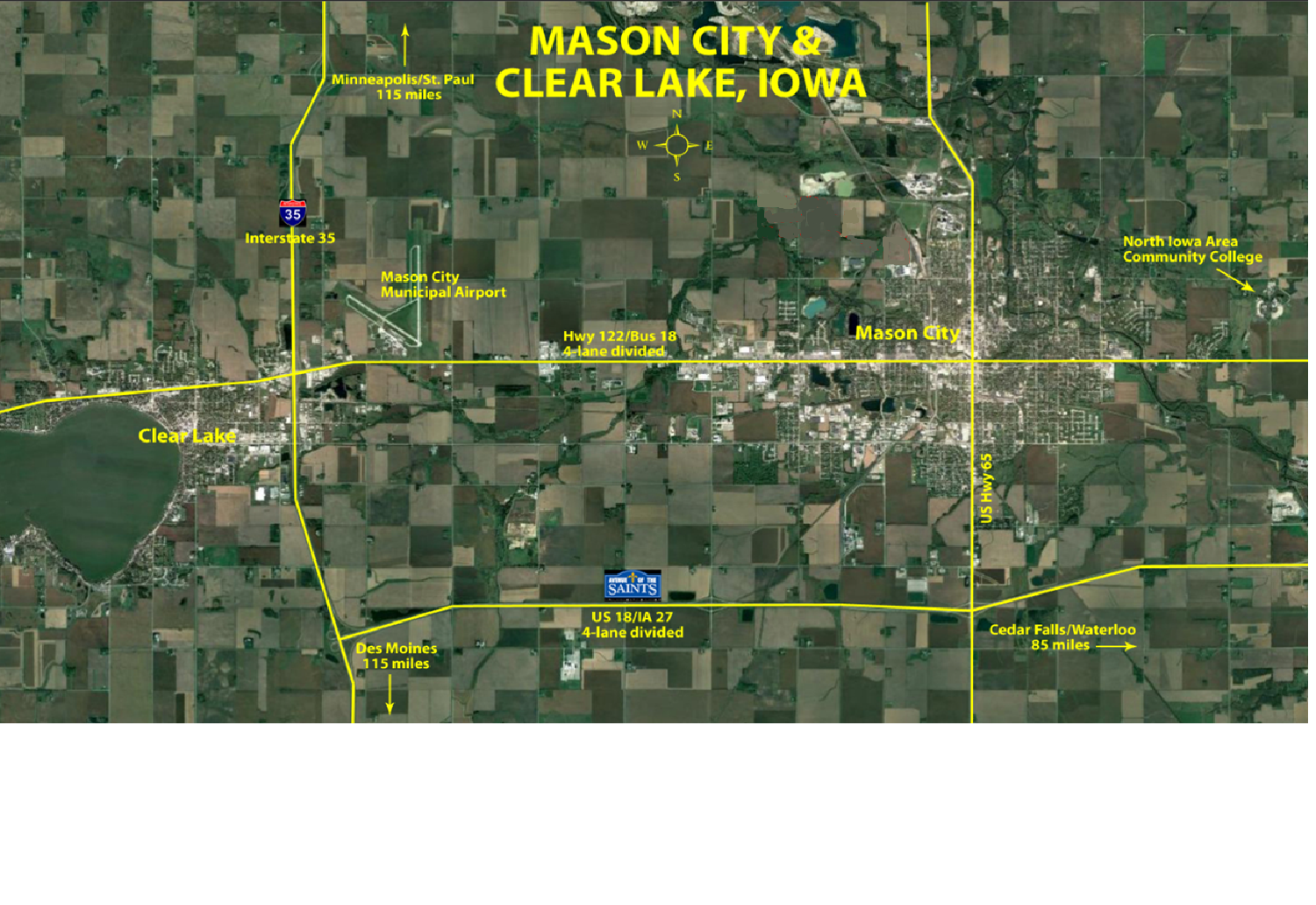 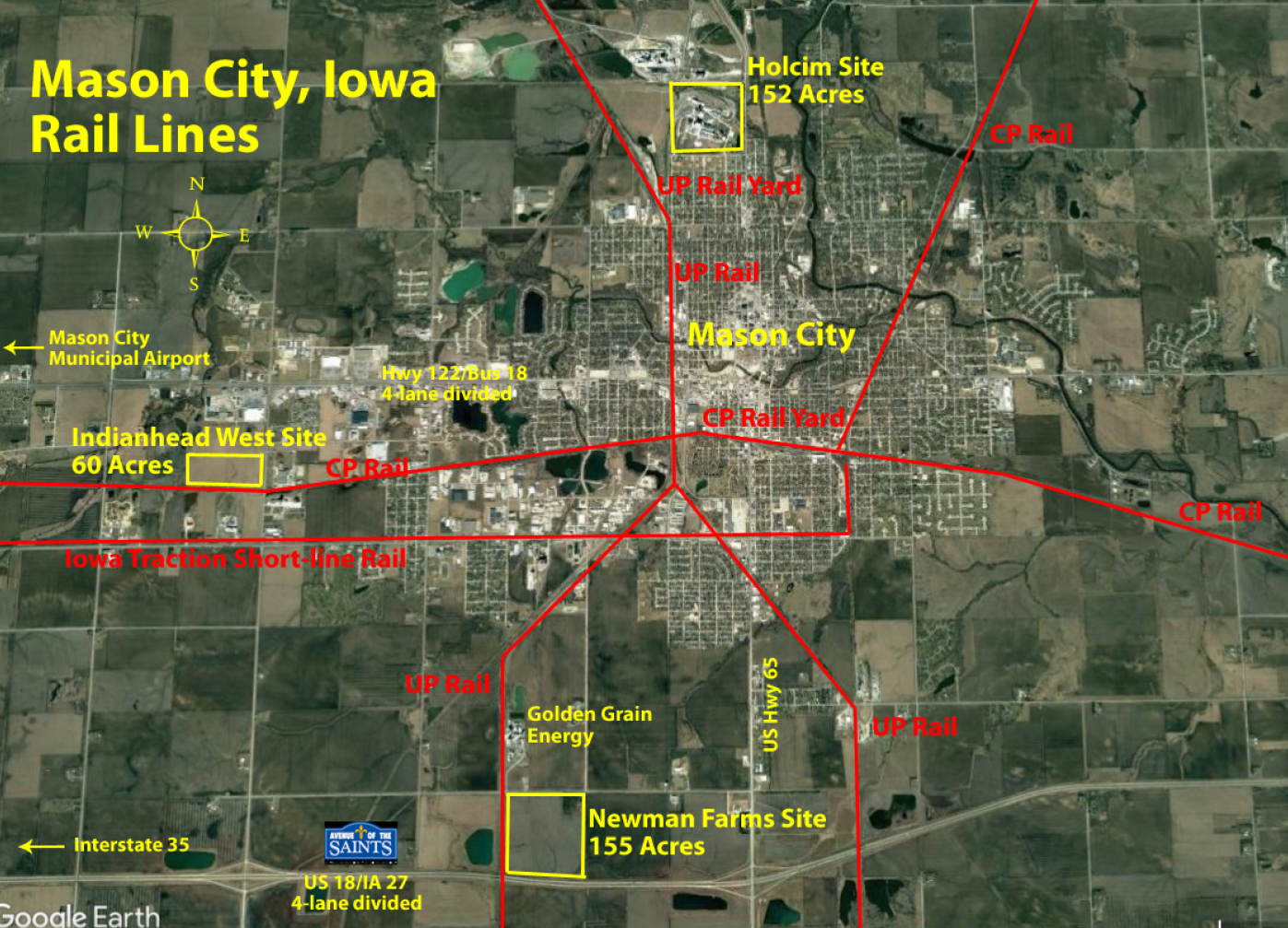 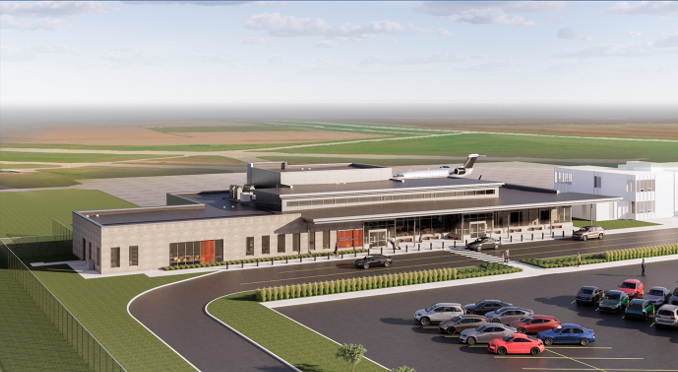 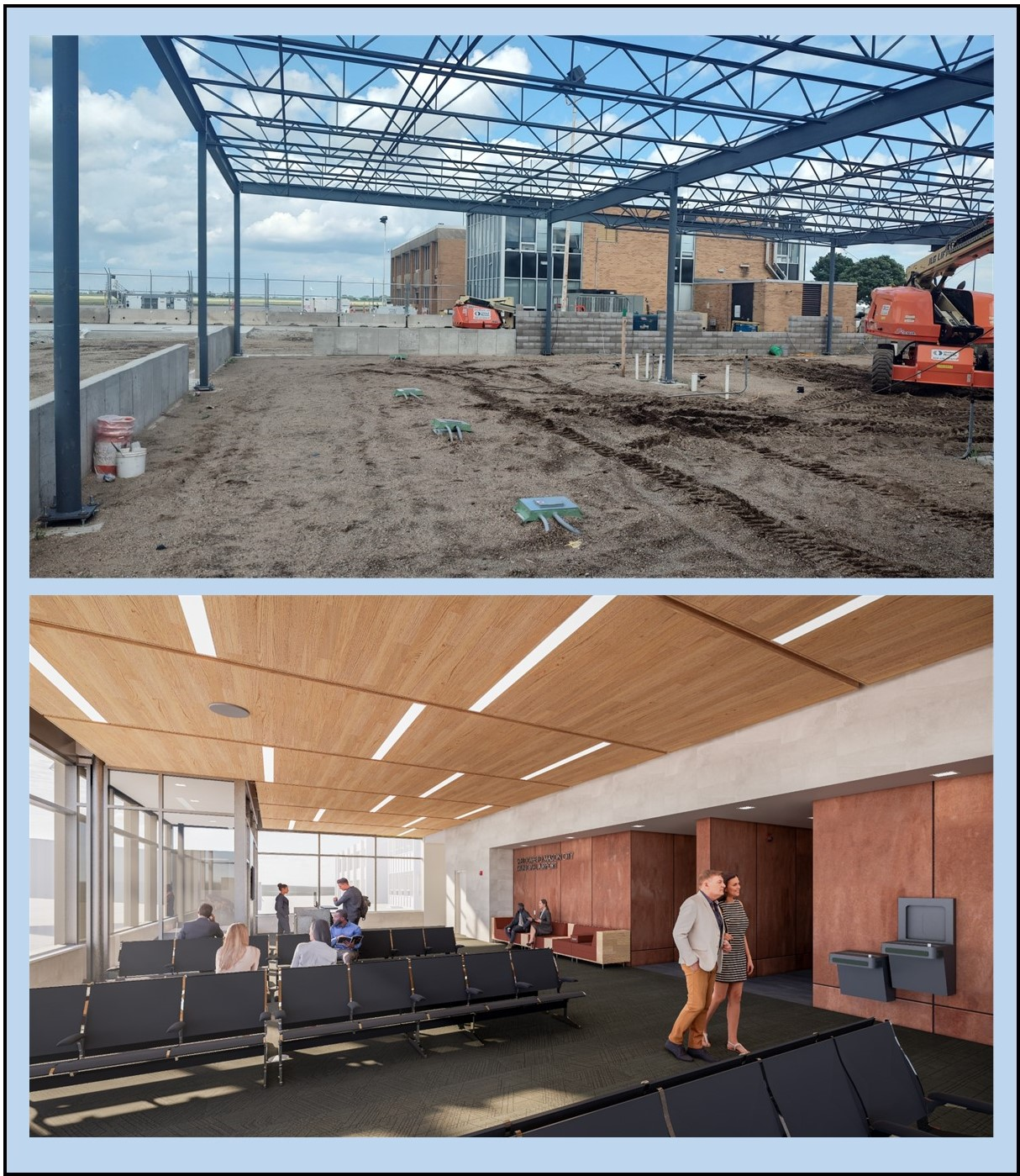 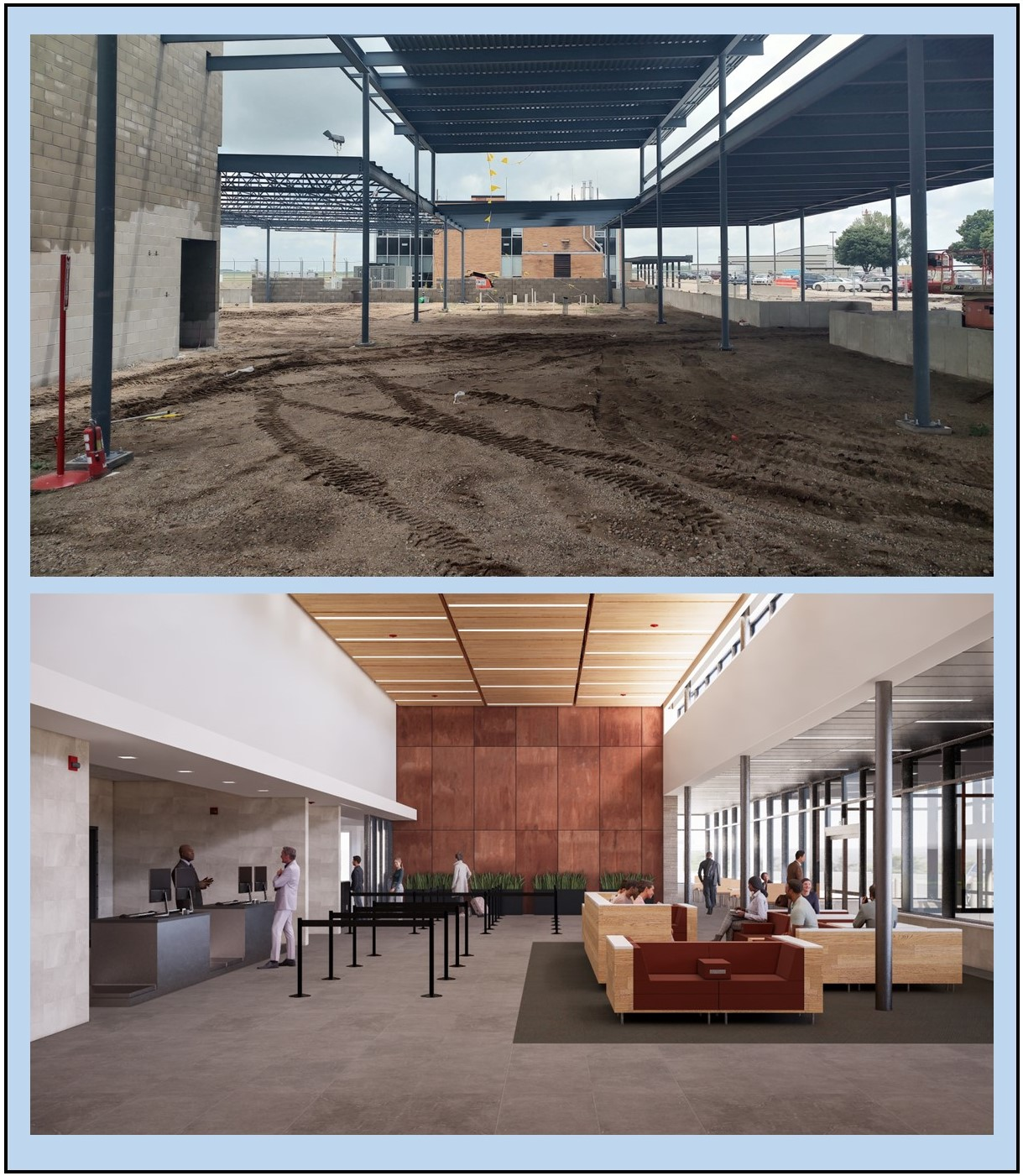 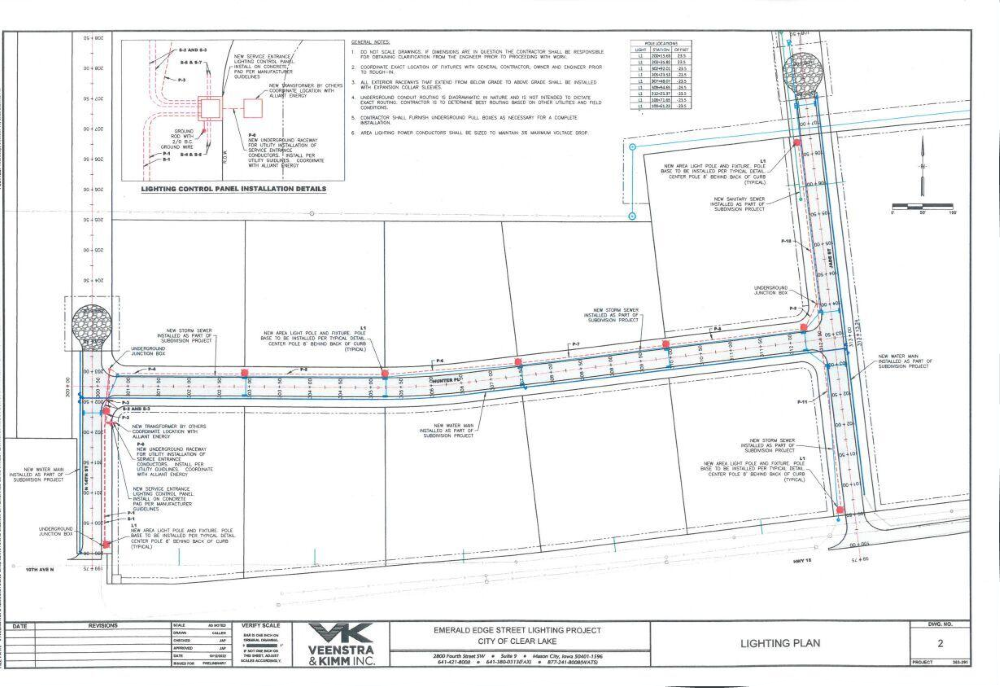 Project Opportunity Areas
Bio-fuels/Bio-technology
Warehouse and Distribution
Advanced Manufacturing Projects
Food Processing
Holcim Brownfield Site Redevelopment
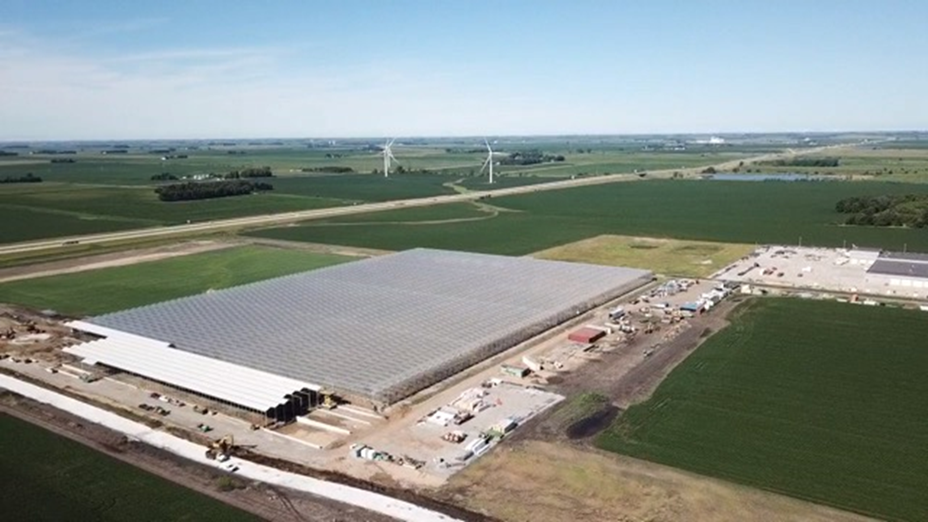 Local Business Growth
Stellar Mfg Expansion
Sukup Manufacturing
Kraft-Heinz Expansion 
Golden Grain Expansion
Cargill Expansion
Courtway Park Redevelopment
Fairfield Inn
Old Dominion Distribution Facility
Boulevard Restaurant
Trucking Prospect
Bushel Boy 
EVCO Mfg 
Pritchard Co HQ
Legacy Golf Course
Farm & Home Publishing
Old Navy, Ross, Five Below
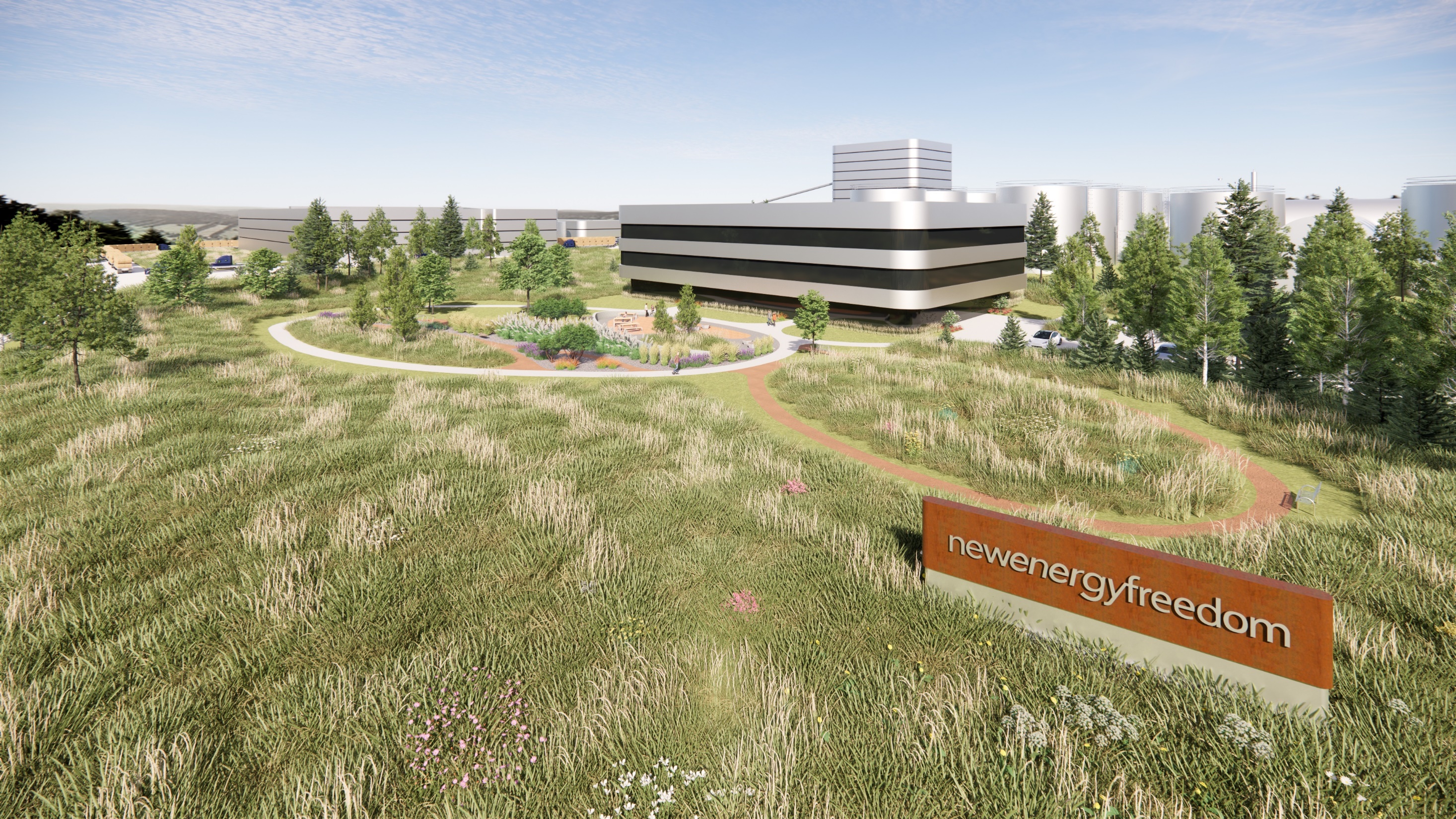 New Energy Freedom
$350m Project
100 new jobs
$80,000 average wage
Cellulosic Ethanol Manufacturing
Research & Development of renewable plastics/materials
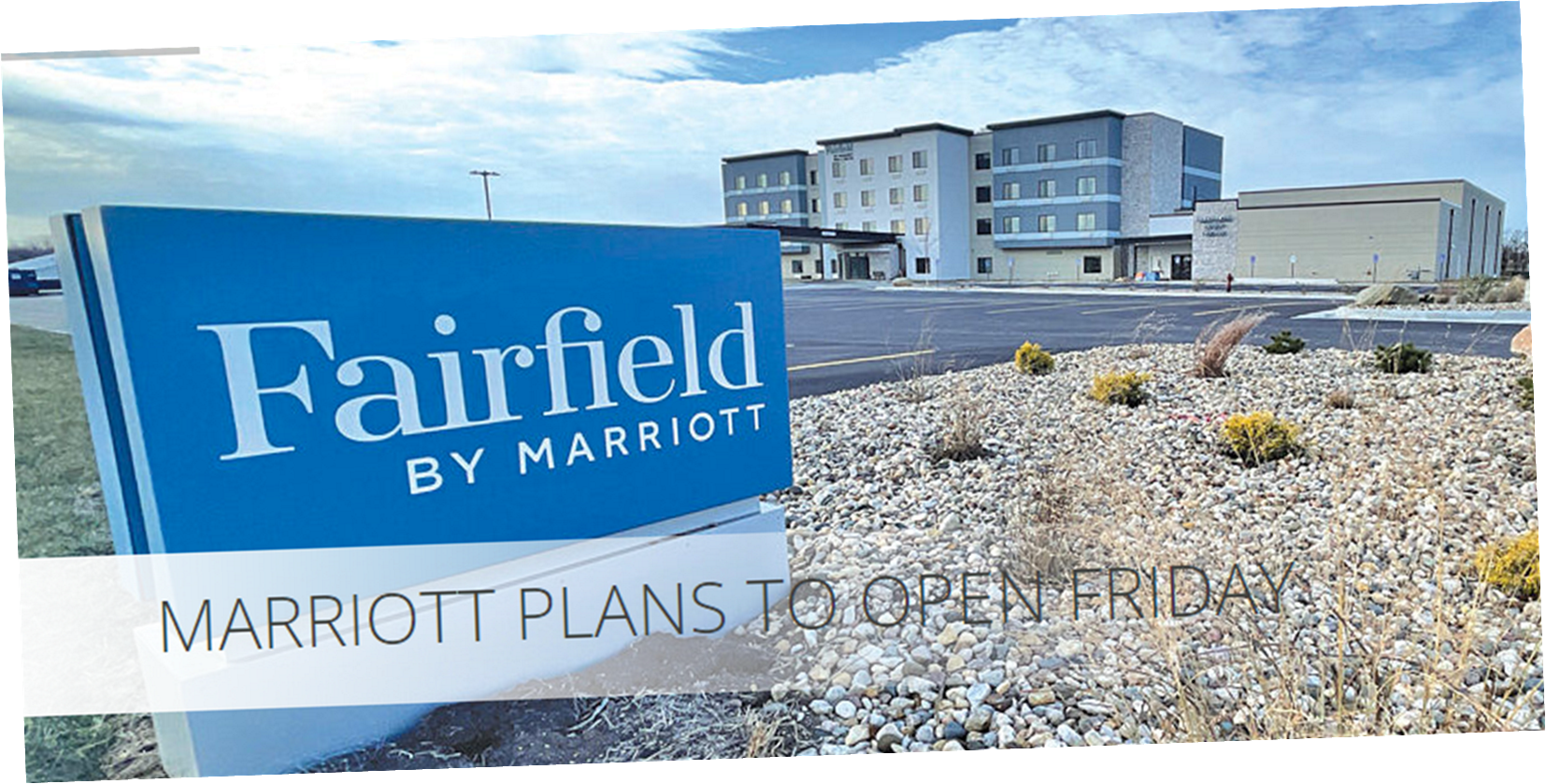 Development Opportunities
Courtway Park Clear Lake
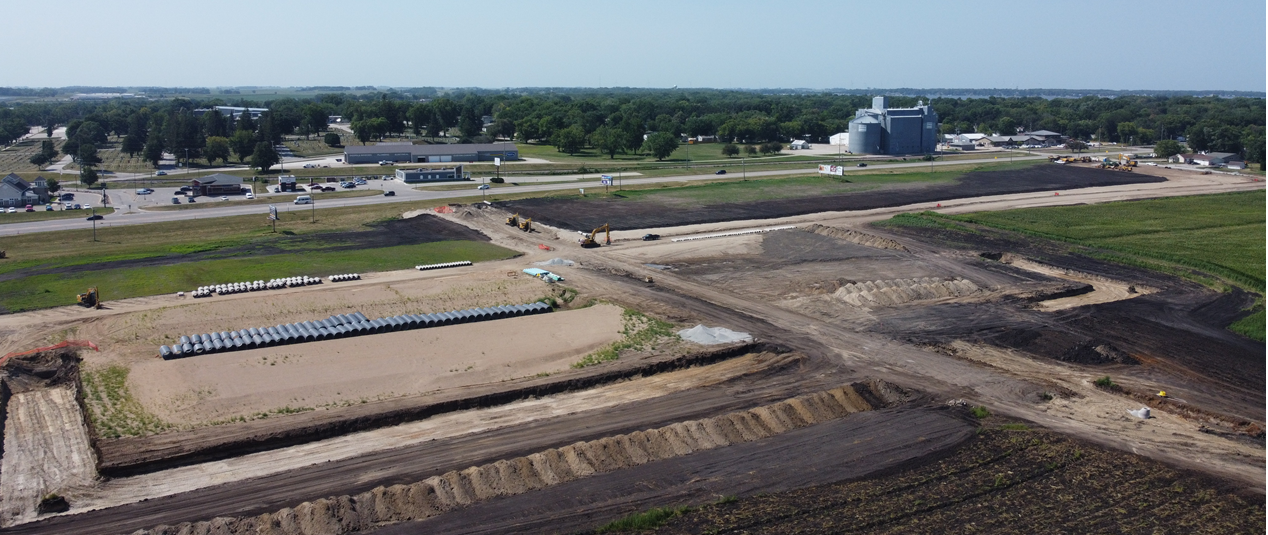 Development Opportunities
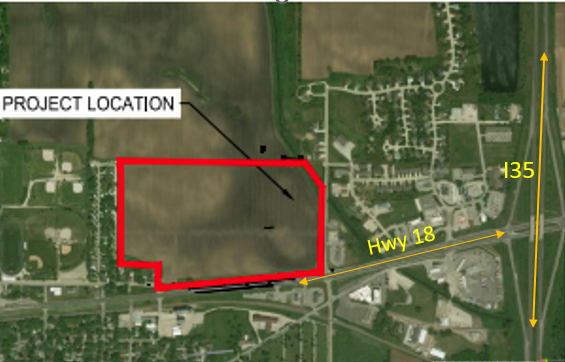 Emerald Edge Clear Lake
Development Opportunities
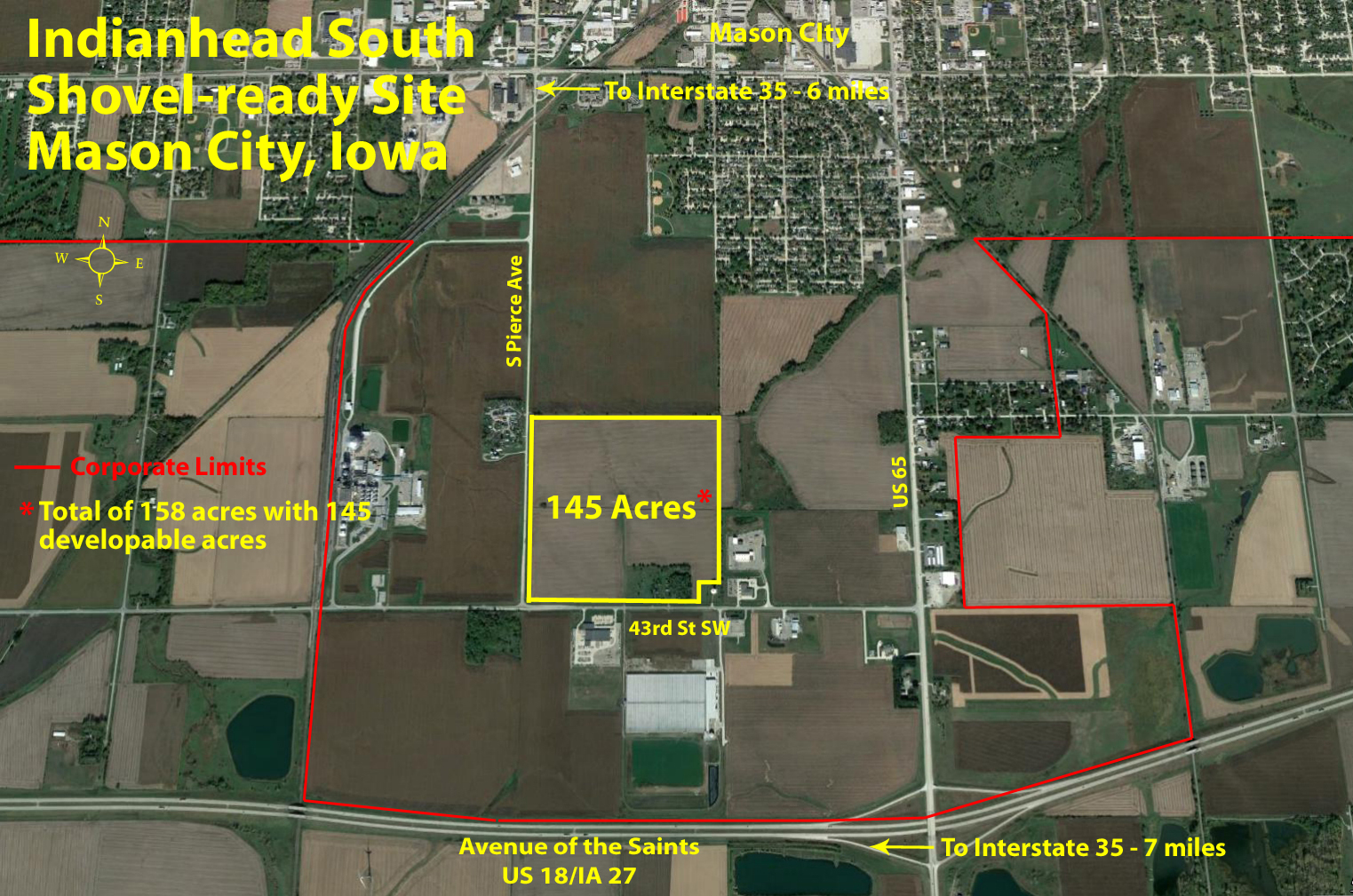 Mason City Industrial Park
Brownfield Redevelopment
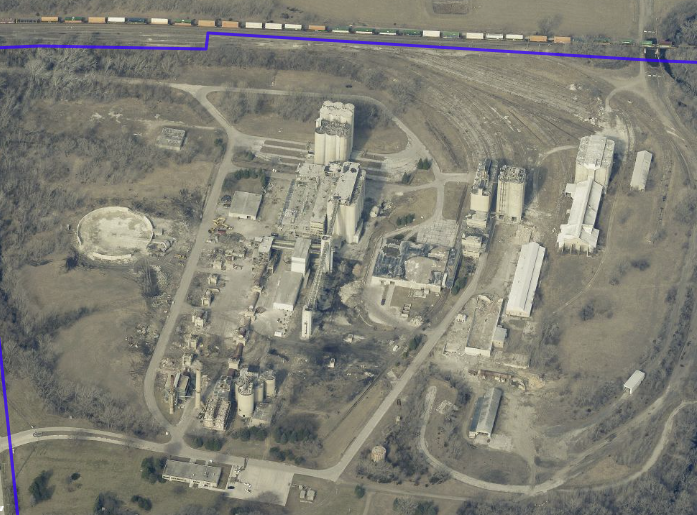 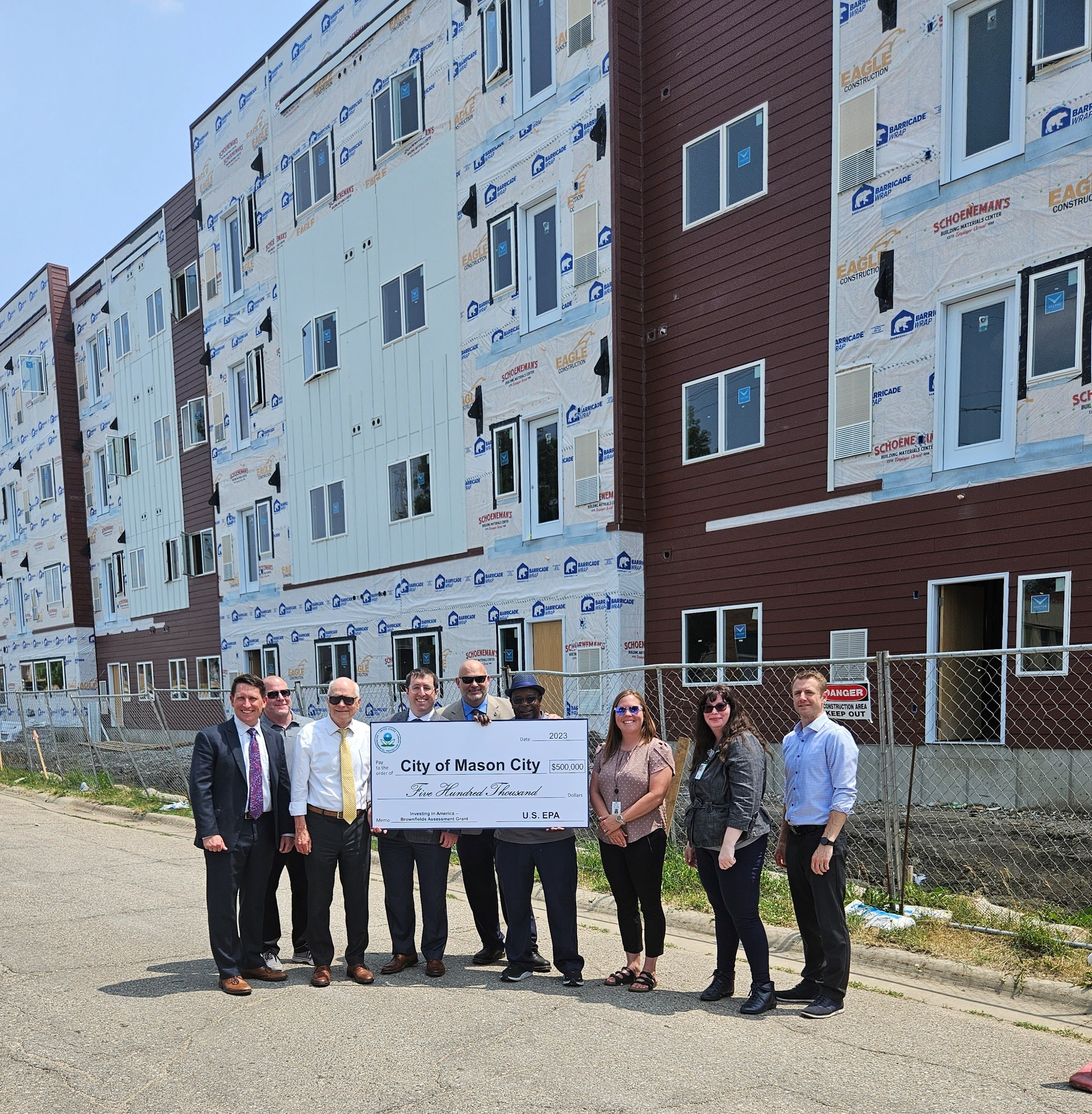 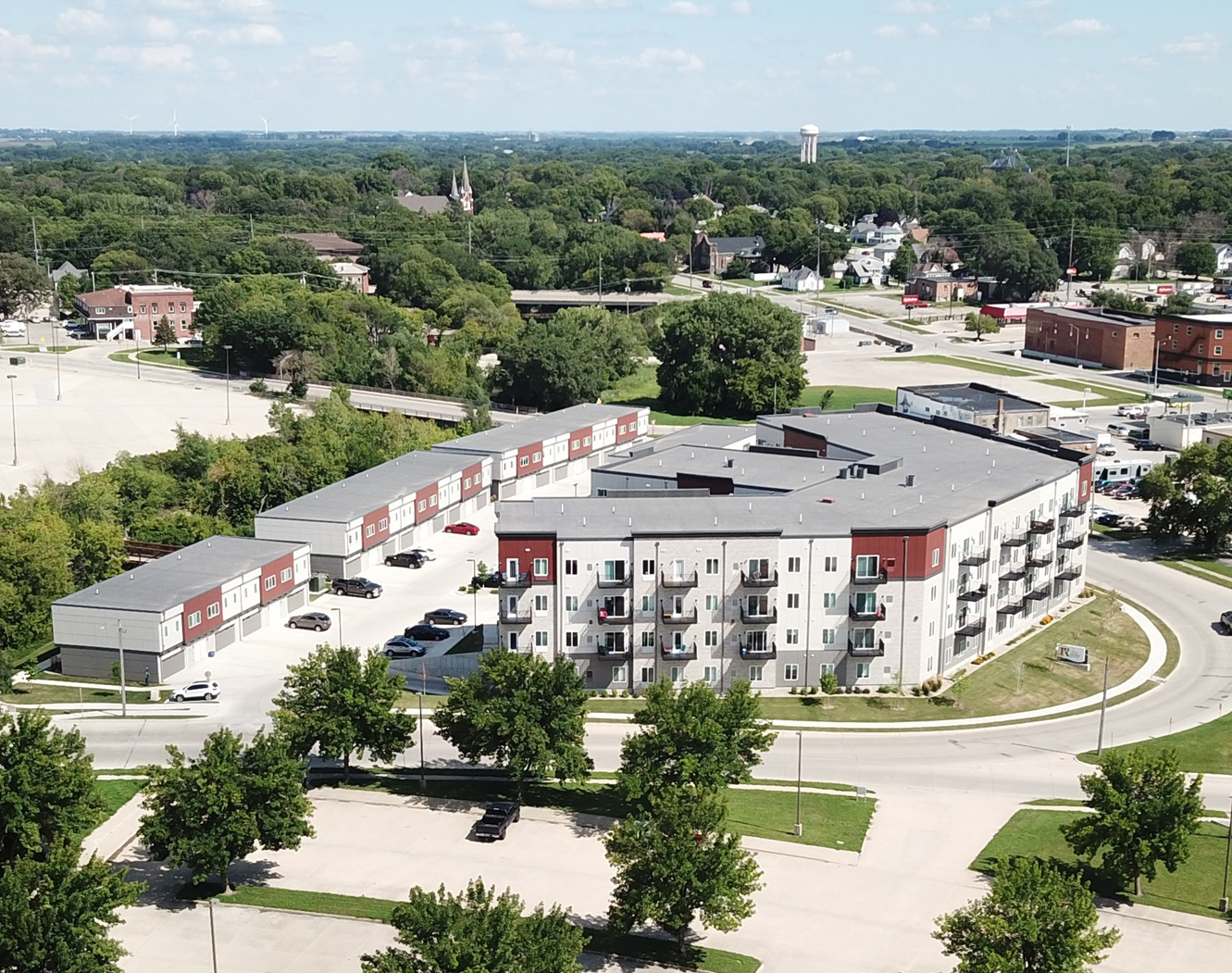 Housing Successes
Talon Downtown Mason City Apartments 
Phase 1 – 133-unit apartment and townhomes
Phase 2 – 93-unit apartments
South Shore – 16 single-family, 8 twinplex homes 
Federal Ave Row Homes – 11-units
Numerous Upper Story Conversions
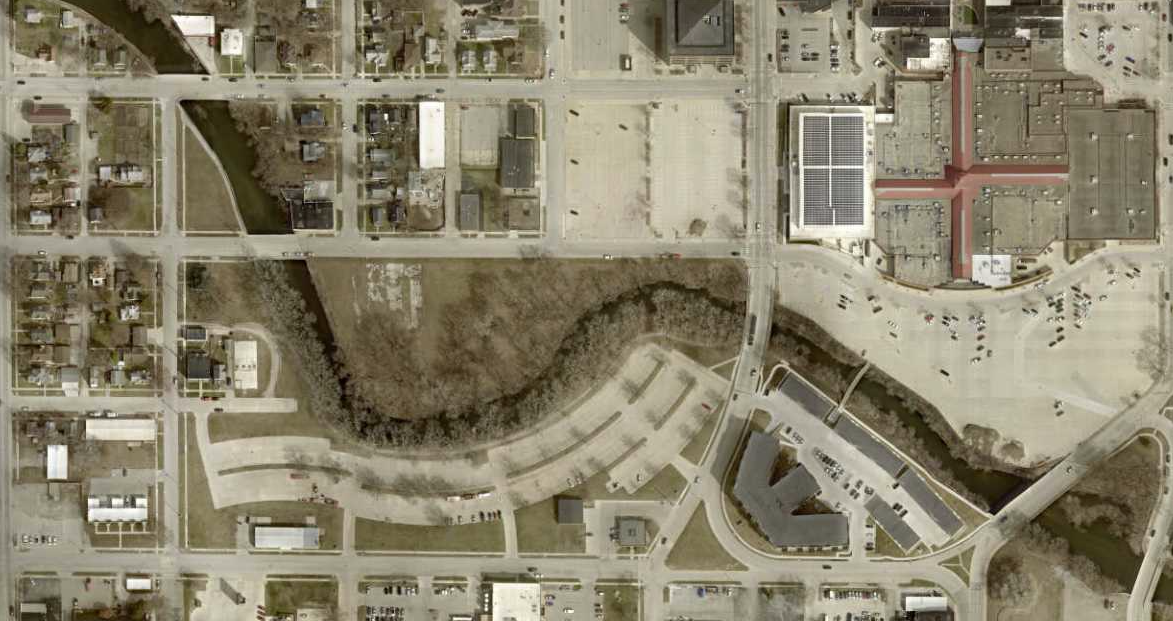 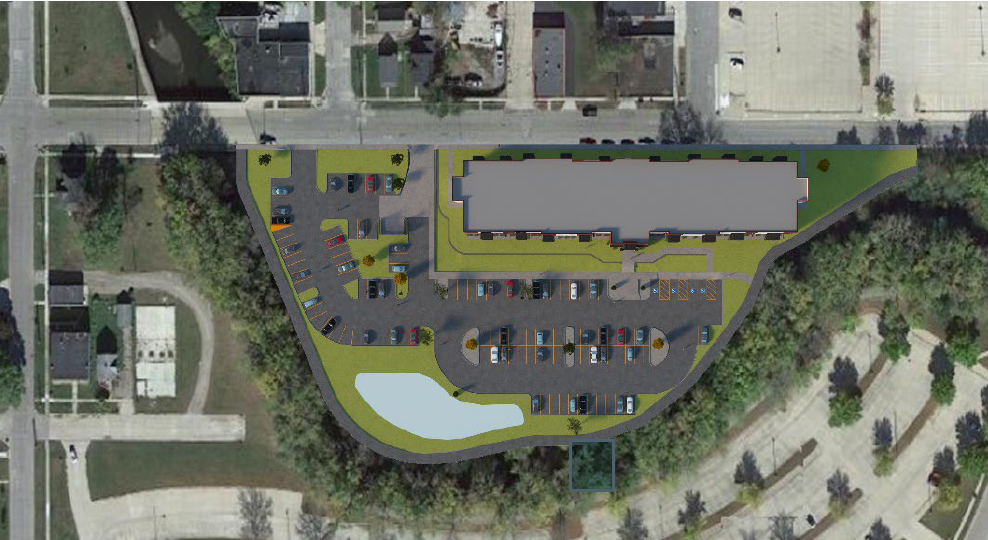 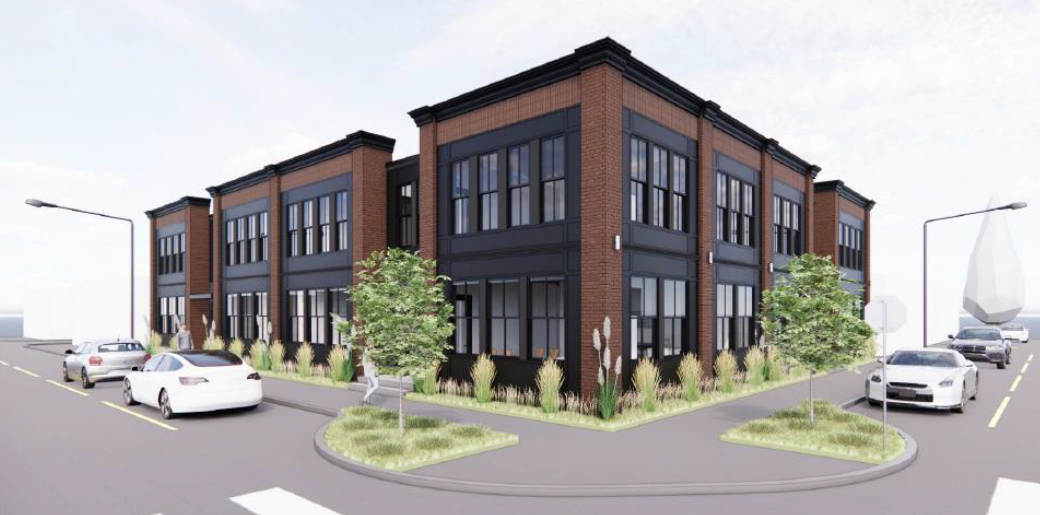 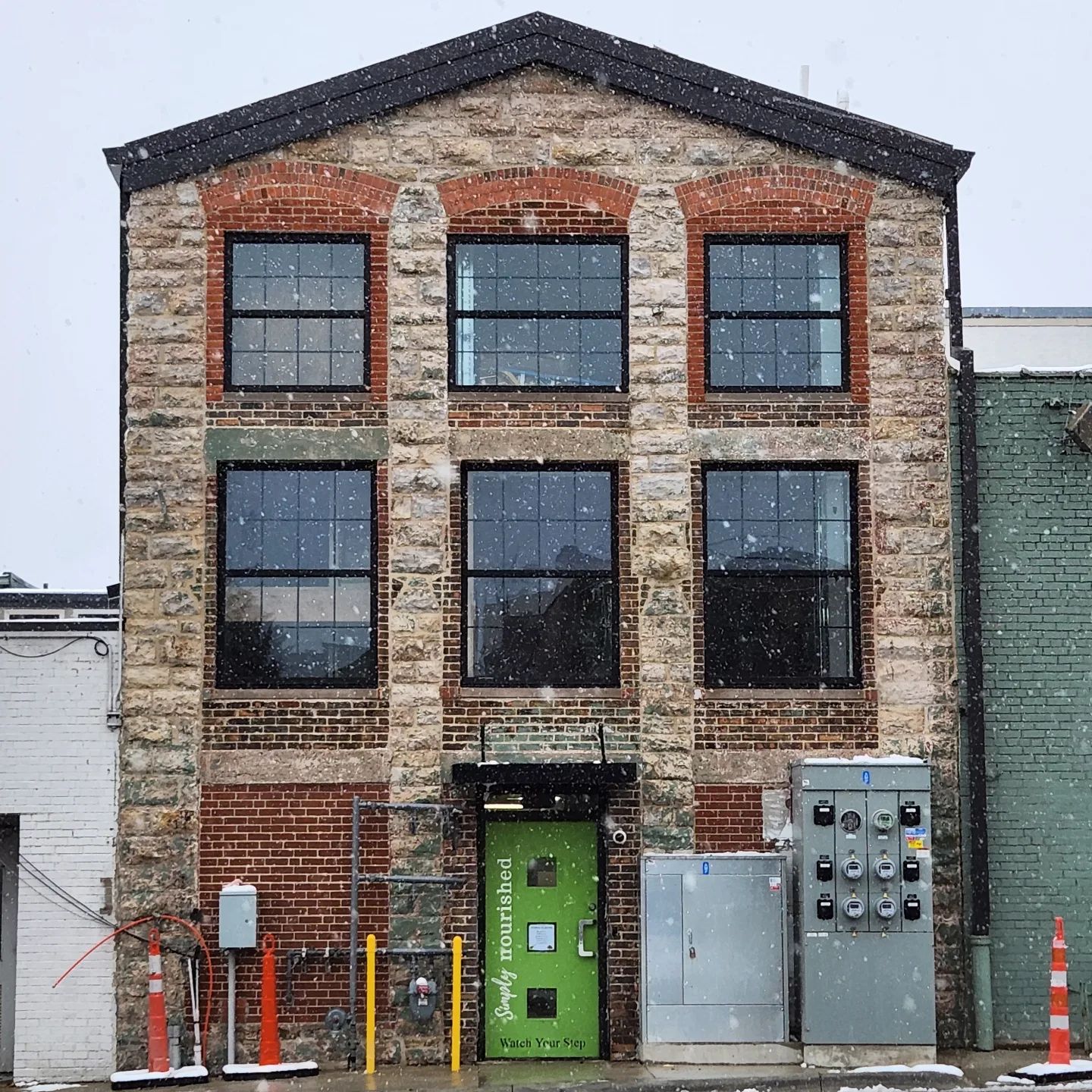 WHAT’S NEXT
South Shore Estates 
Emerald Place 
Delaware Ave Apartments
Pebble Creek Apartments 
Kirk Redevelopment
Mason City Housing Plan
Mason City Rehabilitation Grant
YWCA Housing Conversion
Private Developments
Numerous subdivision and multifamily projects in discussion
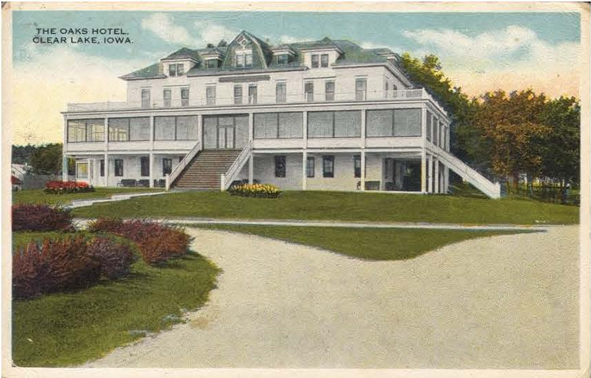 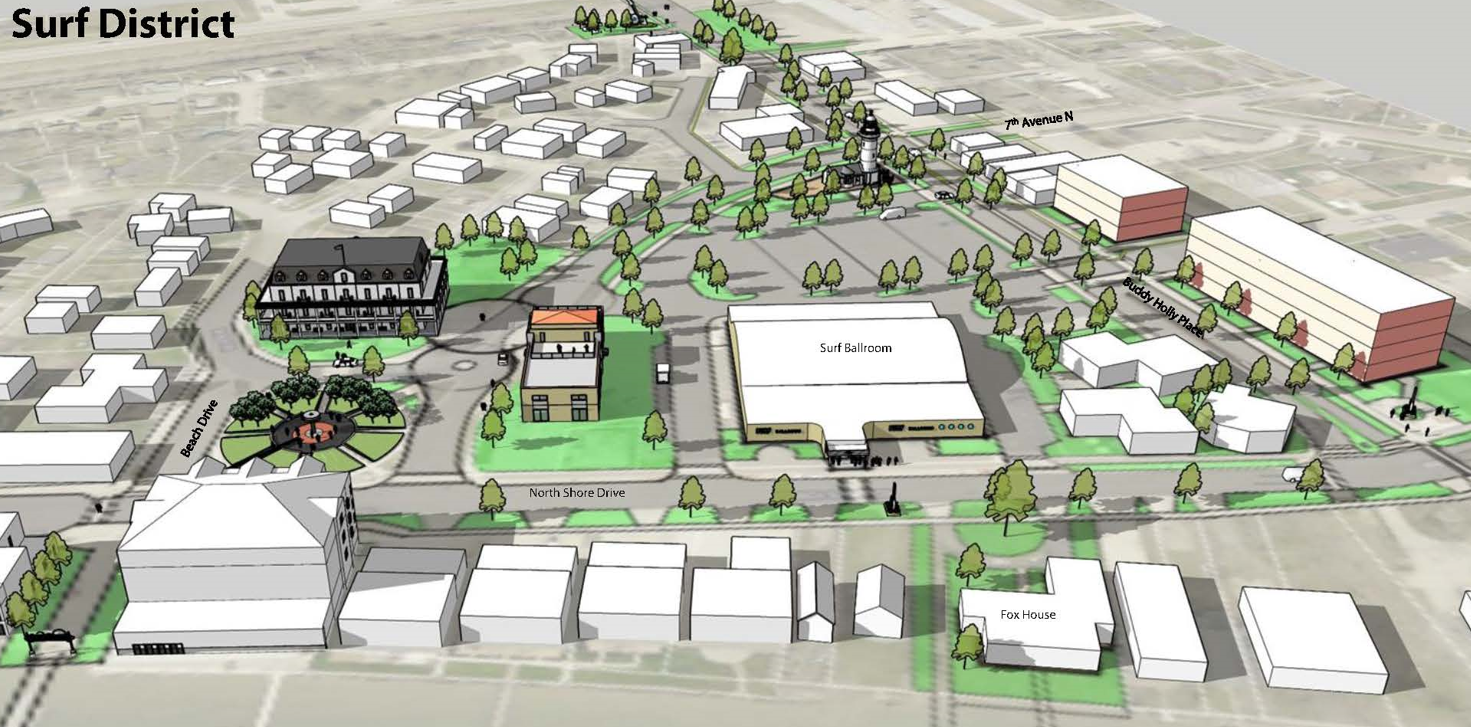 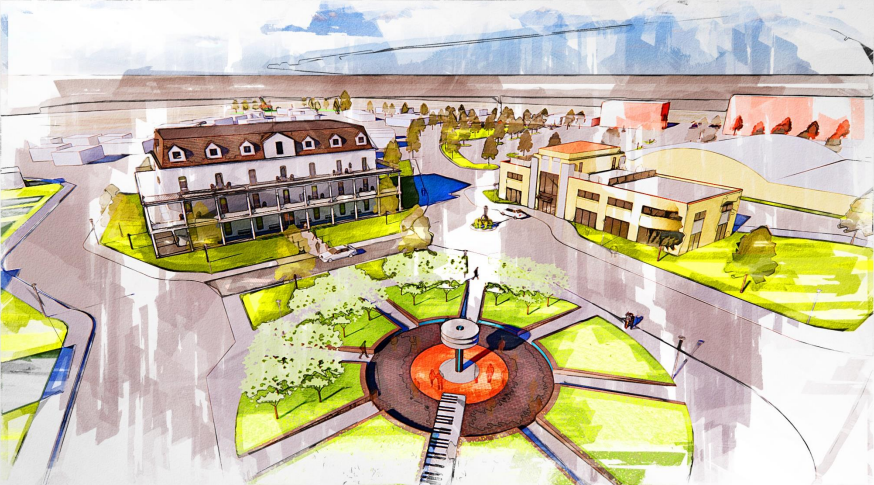 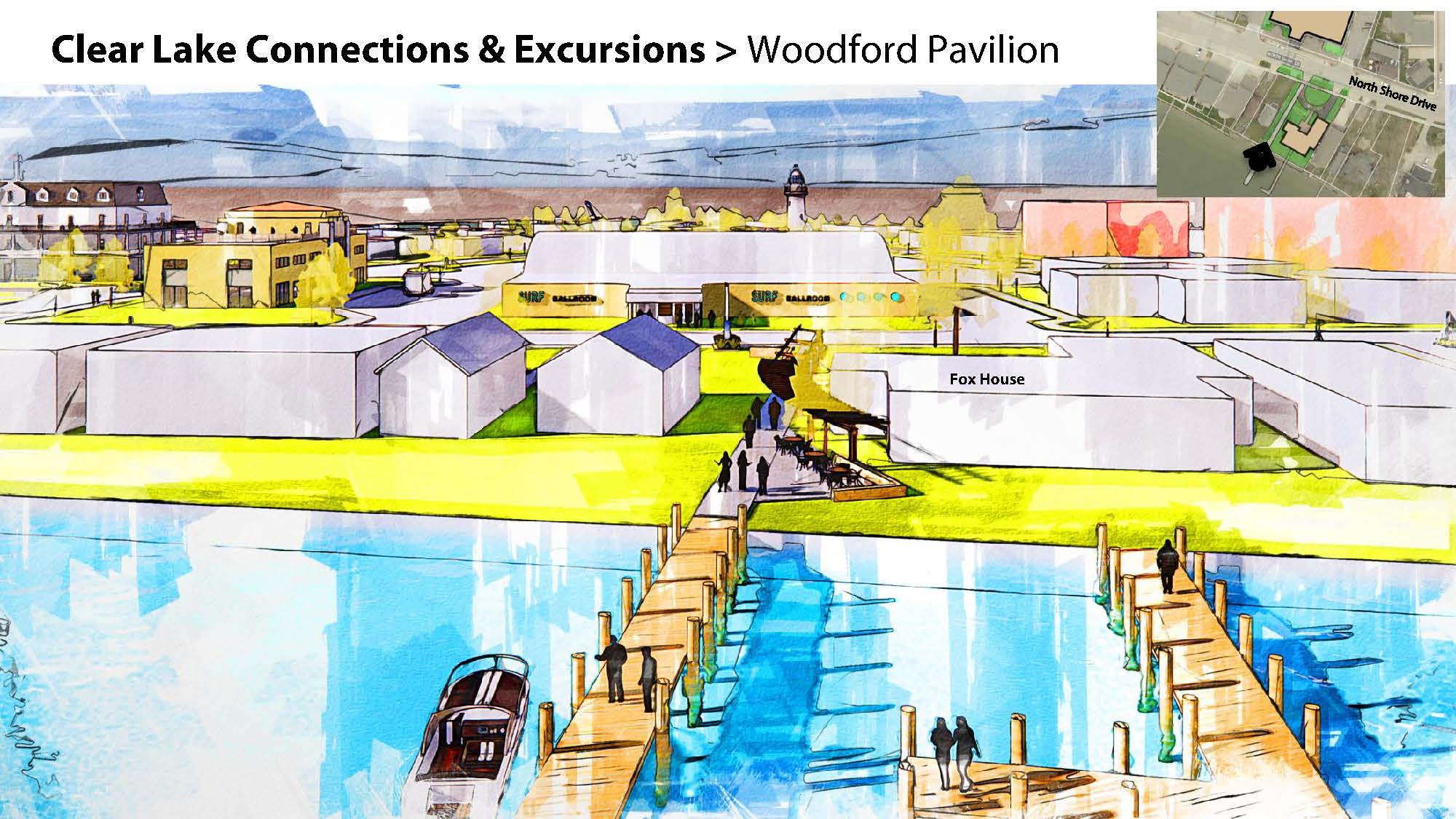 High Line Singletrack
Bike Park and Pump Track(The Railyard)
Varying difficulty and texture (dirt, asphalt, concrete) navigated by riders via body movement vs. pedaling
The Railyard Bike Park
Rogers, Arkansas
Facebook: TheRailyardAR
Website: rogersar.gov/RailyardBikePark
North Iowa Corridor Comp Plan
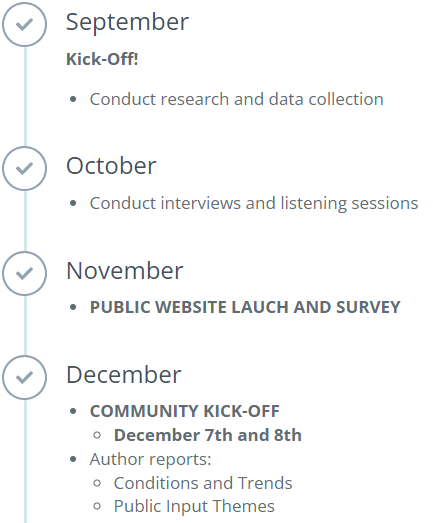 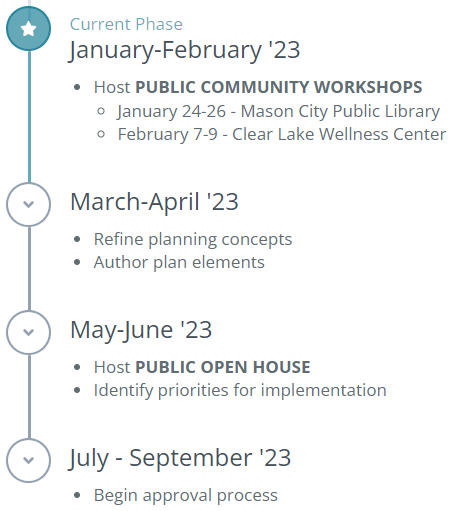 www.NorthIowaCorridor.com 

www.ThisisNorthIowa.com

rdgusa.mysocialpinpoint.com/north-iowa-corridor-plan
Chad Schreck
President & CEO
cschreck@northiowacorridor.com
641-423-0315
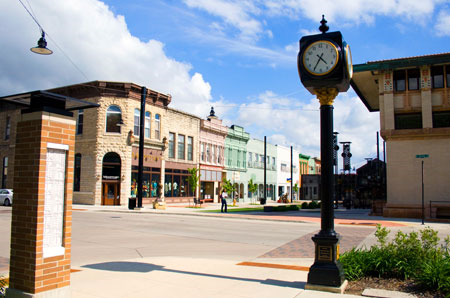 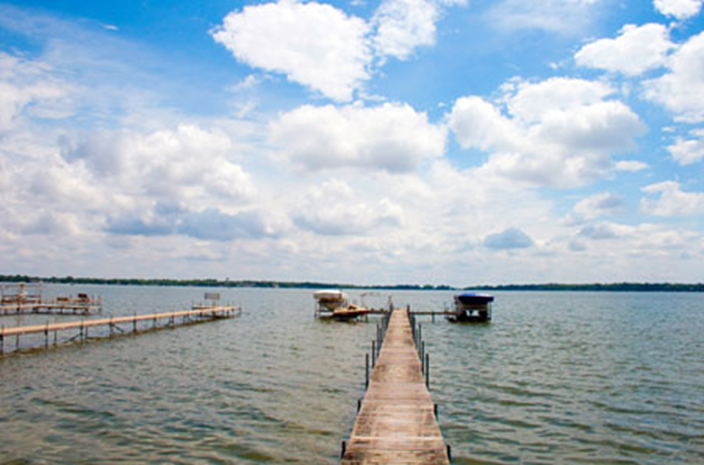